Схема компьютера.
Процессор
Оперативная память
Магистраль
Устройства ввода
Долговременная память
Устройства вывода
Процессор
Процессор  Pentium Extreme Edition содержит 376 000 000 элементов, обладает быстродействием 3,7 миллиарда операций в секунду.
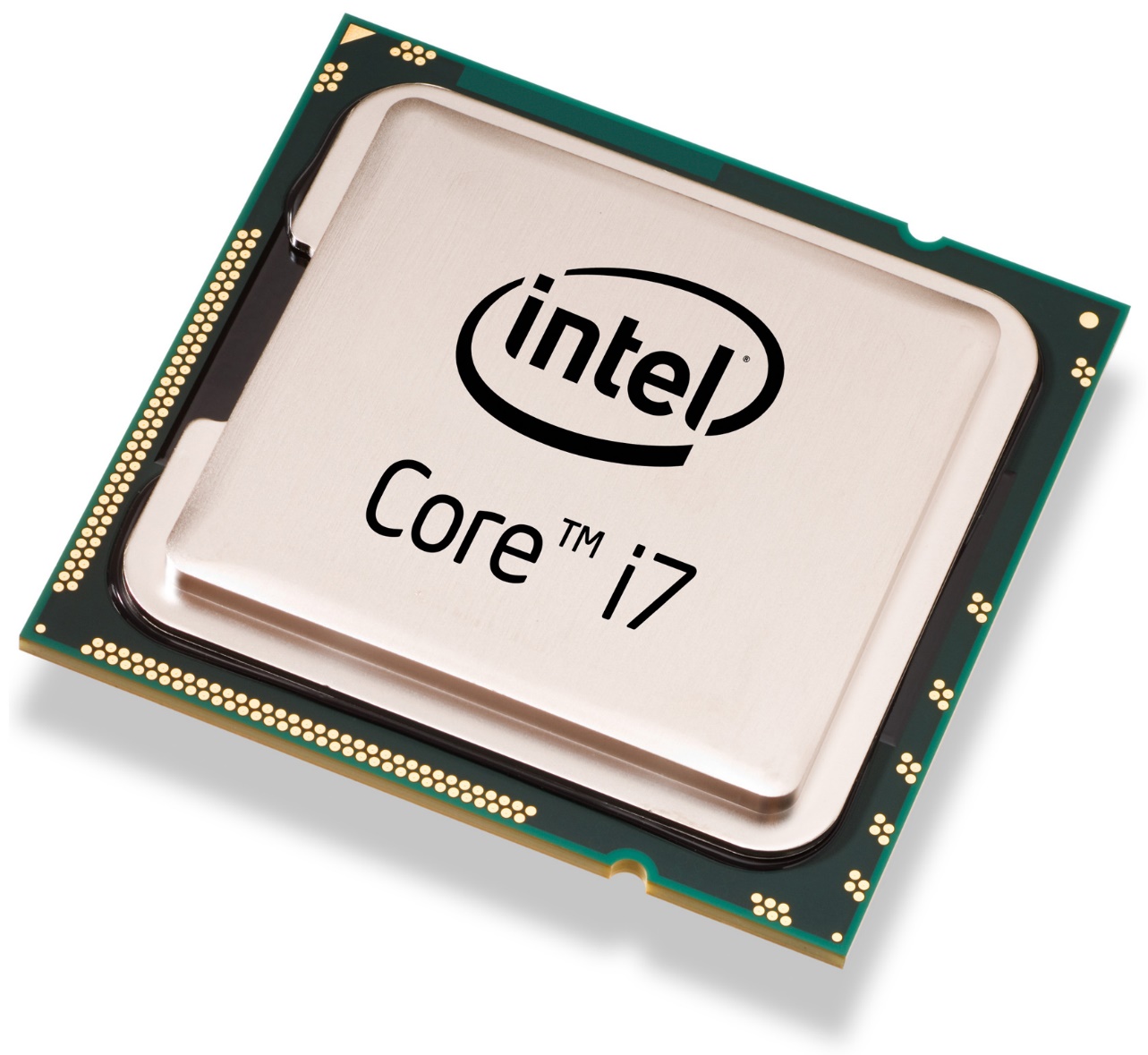 Оперативная память
Модули оперативной памяти  могут быть различных типов: DDR, DDR2  и другие.
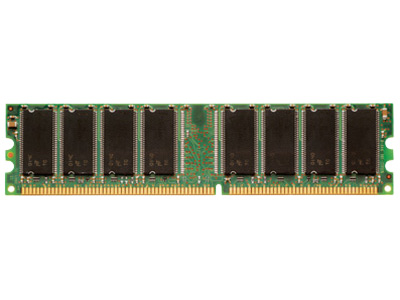 Устройства ввода
Клавиатура
Мышь
Графический планшет
Сканер
Цифровая камера
Микрофон
Долговременная память
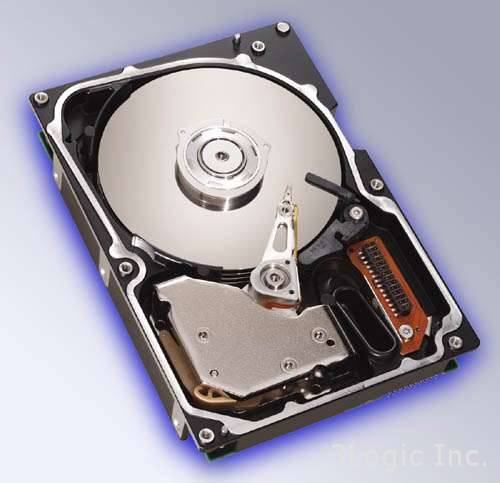 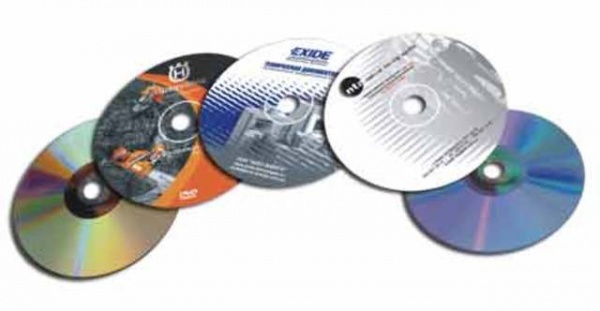 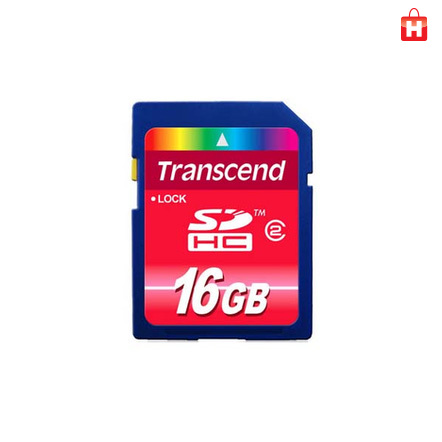 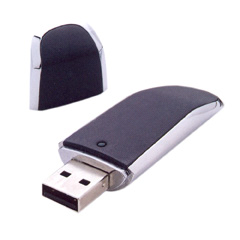 Устройства вывода
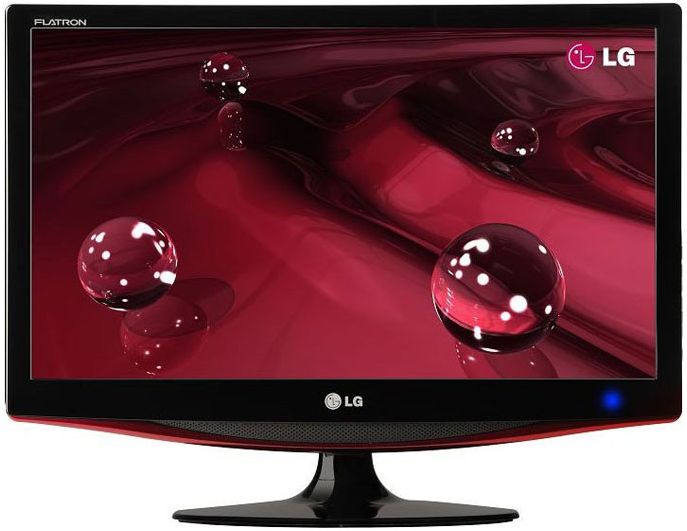 Монитор


Принтер



Колонки
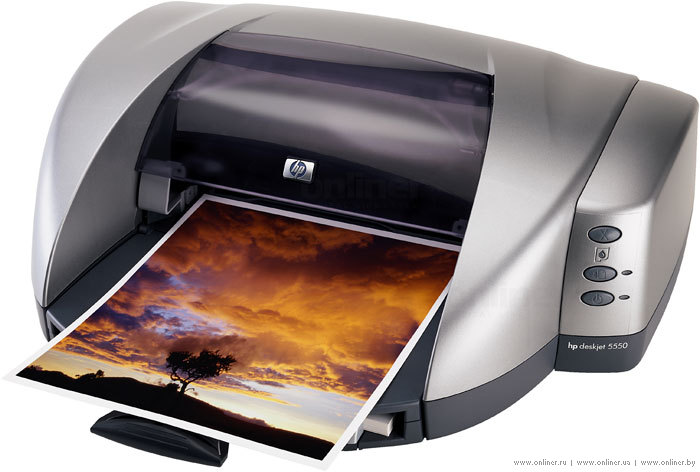 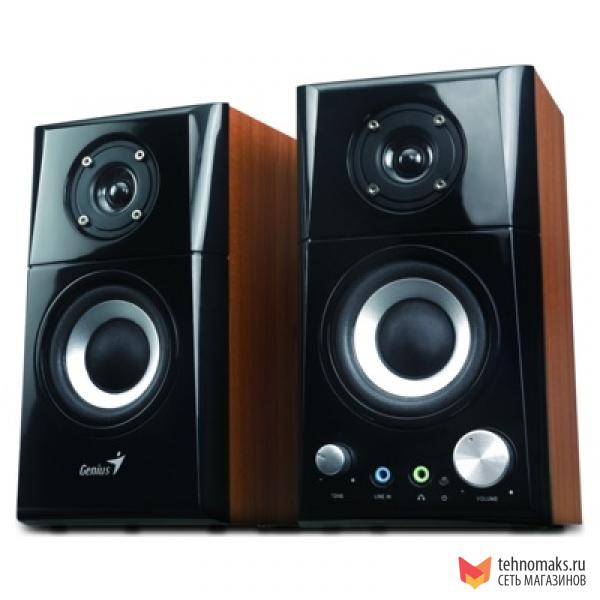